7-9
This work is licensed under a Creative Commons Attribution-ShareAlike  4.0 International License.
Please add this statement to all the videos you create.
English Bible quotes are from the World English Bible US, which is in the public domain.
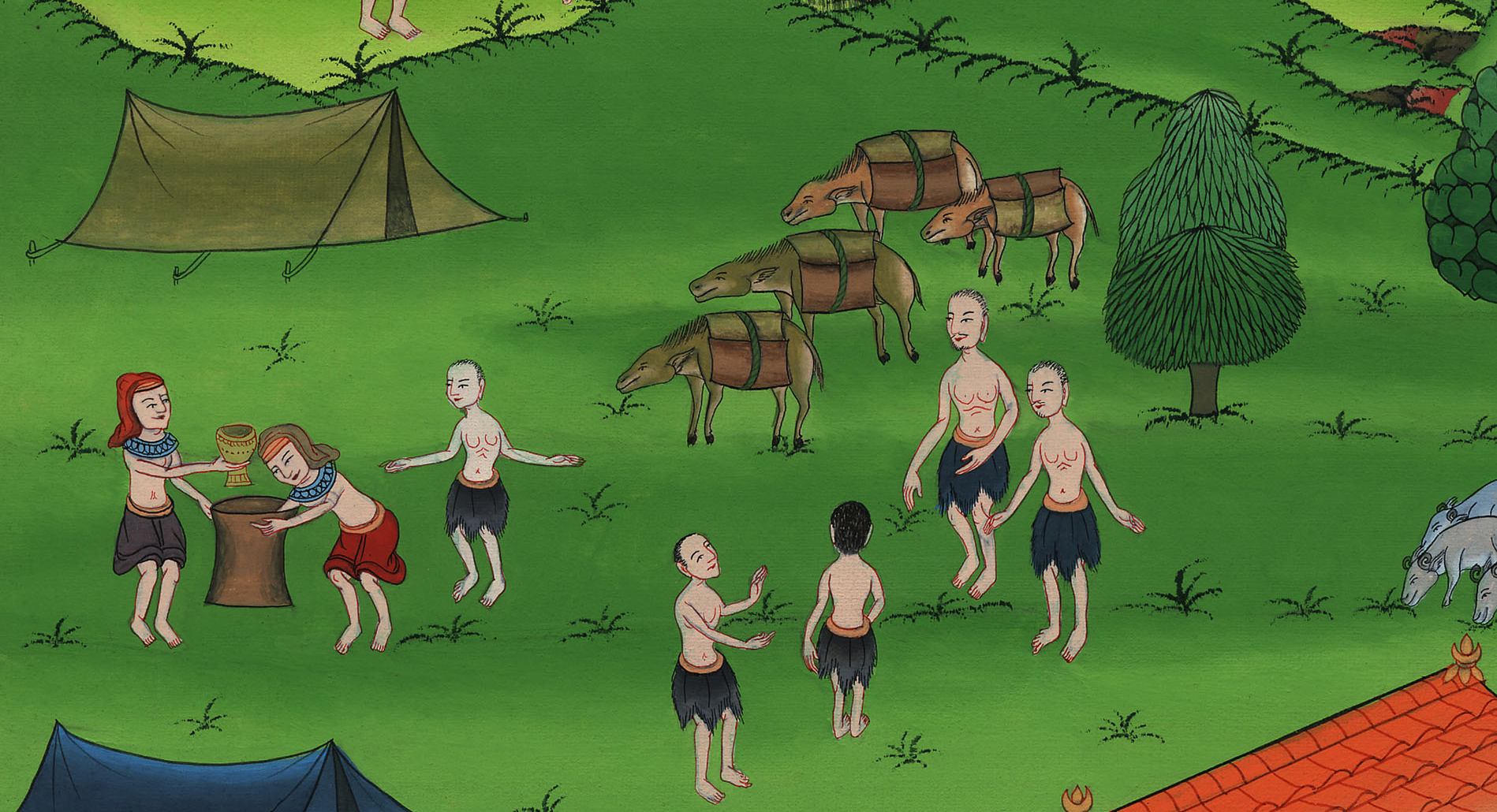 Joseph’s cup in Benjamin’s bag 
Genesis 44:1-13
07-9
[Speaker Notes: checked]
10) Joseph’s cup in Benjamin’s bag – Gen 44:1-13 (Left 4th from Bottom)
[Speaker Notes: Check]
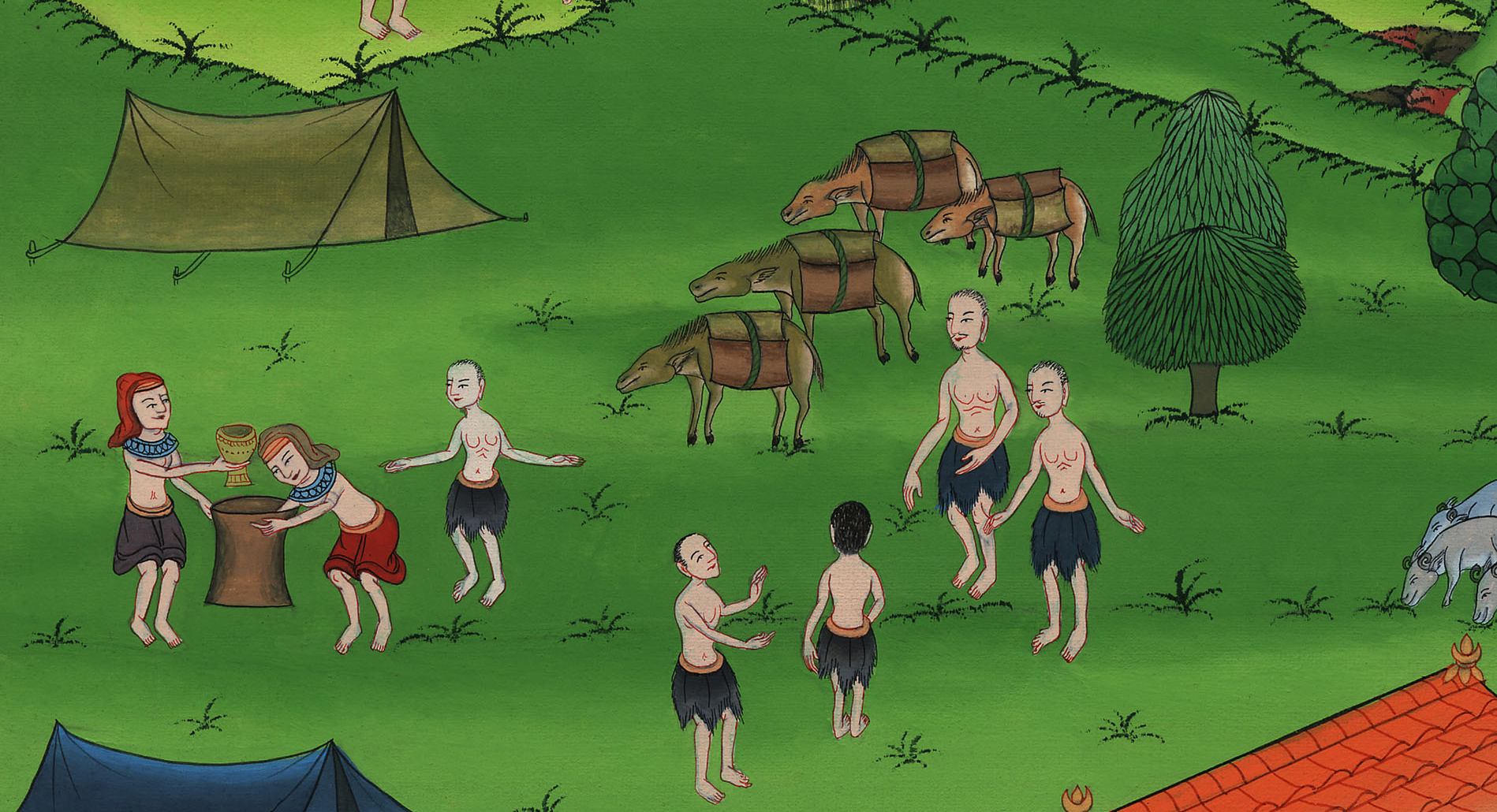 Joseph’s cup in Benjamin’s bag 
Genesis 44:1-13
1He commanded the steward of his house, saying, “Fill the men’s sacks with food, as much as they can carry, and put each man’s money in his sack’s mouth.
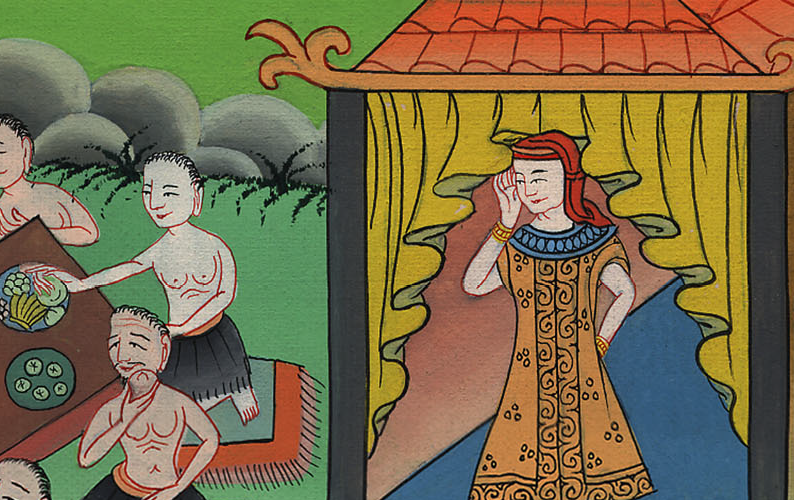 Genesis 44:1
2Put my cup, the silver cup, in the sack’s mouth of the youngest, with his grain money.” He did according to the word that Joseph had spoken.
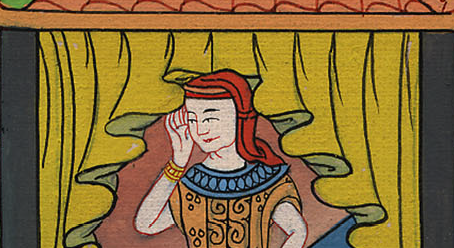 Genesis 44:2
3As soon as the morning was light, the men were sent away, they and their donkeys.
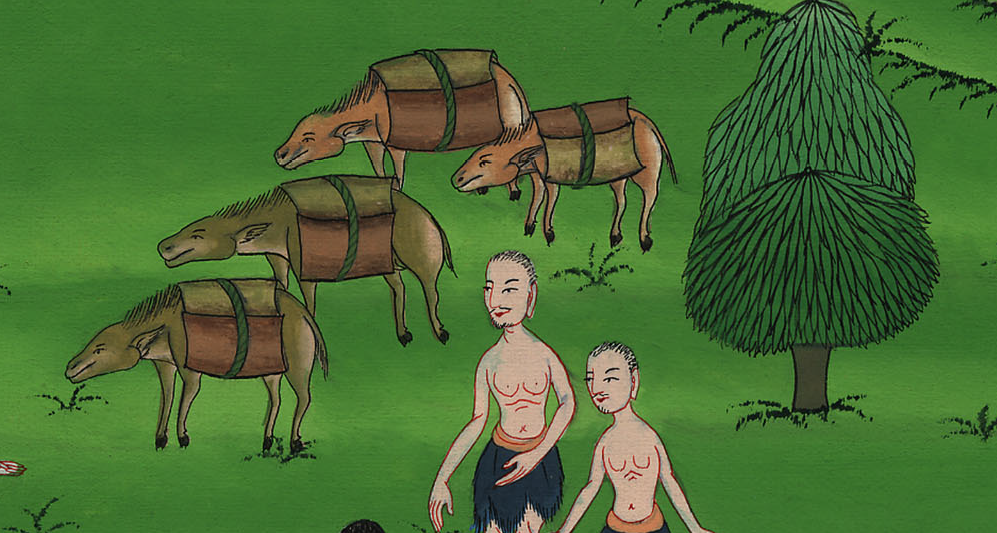 Genesis 44:3
4When they had gone out of the city, and were not yet far off, Joseph said to his steward, “Up, follow after the men. When you overtake them, ask them, ‘Why have you rewarded evil for good?
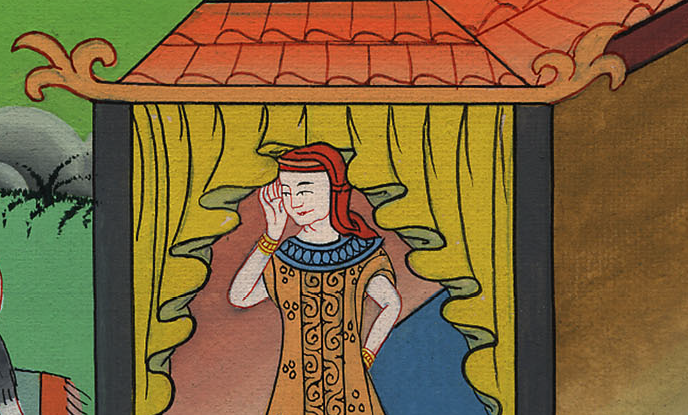 Genesis 44:4
5Isn’t this that from which my lord drinks, and by which he indeed divines? You have done evil in so doing.’”
Genesis 44:5
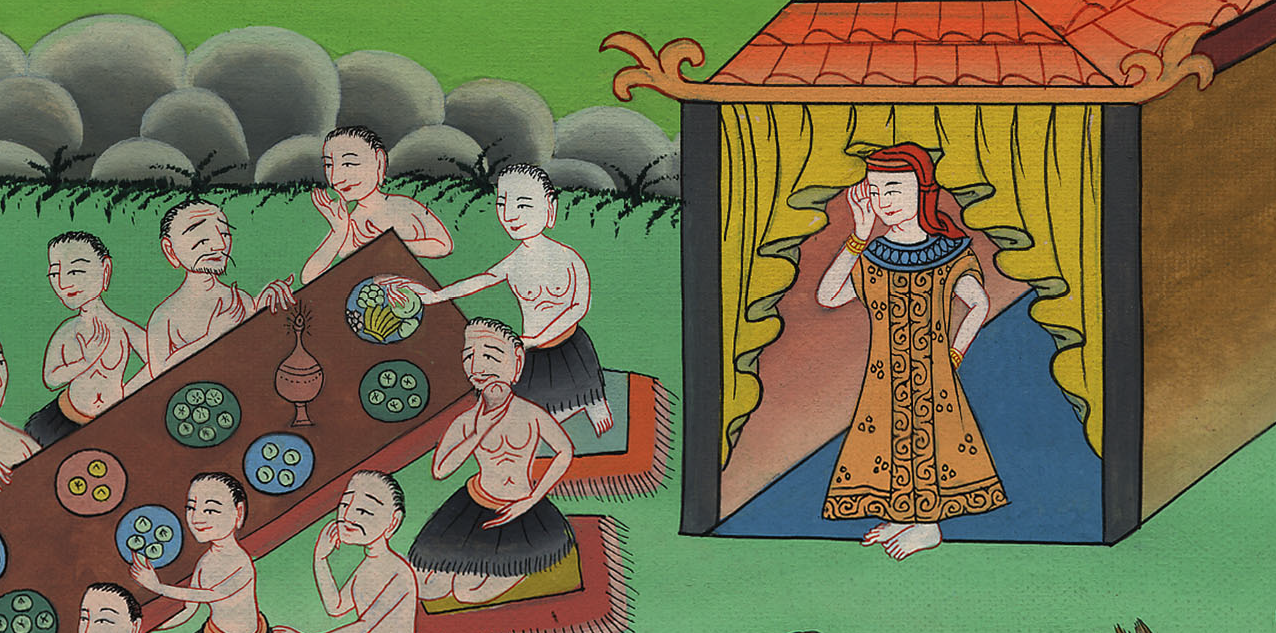 6He overtook them, and he spoke these words to them.
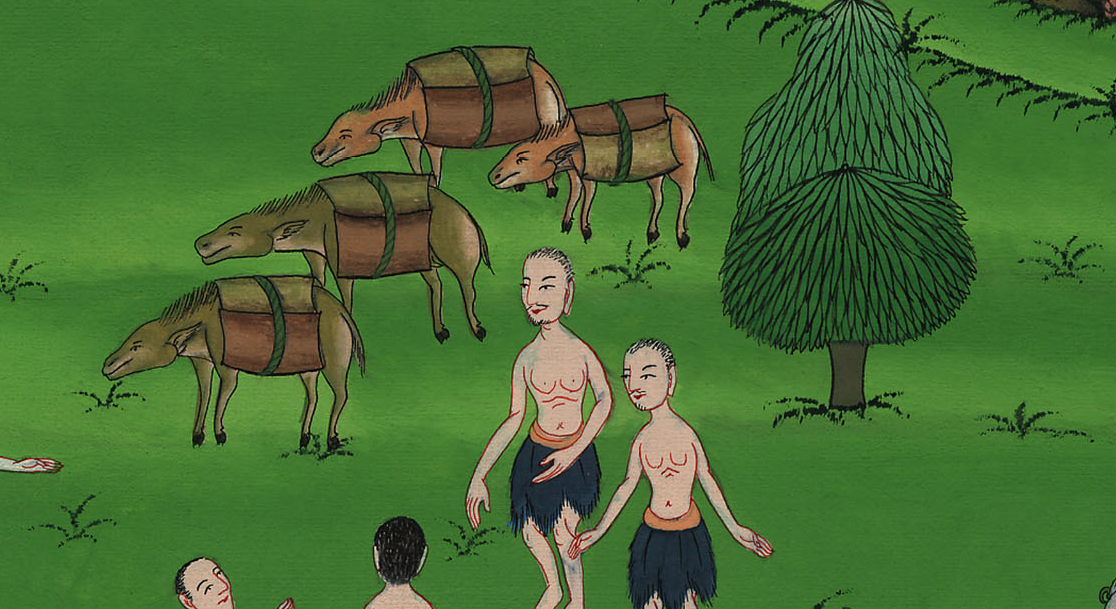 Genesis 44:6
7They said to him, “Why does my lord speak such words as these? Far be it from your servants that they should do such a thing!
Genesis 44:7
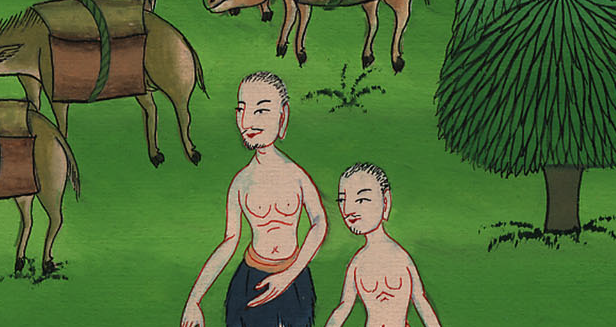 9With whomever of your servants it is found, let him die, and we also will be my lord’s slaves.”
Genesis 44:9
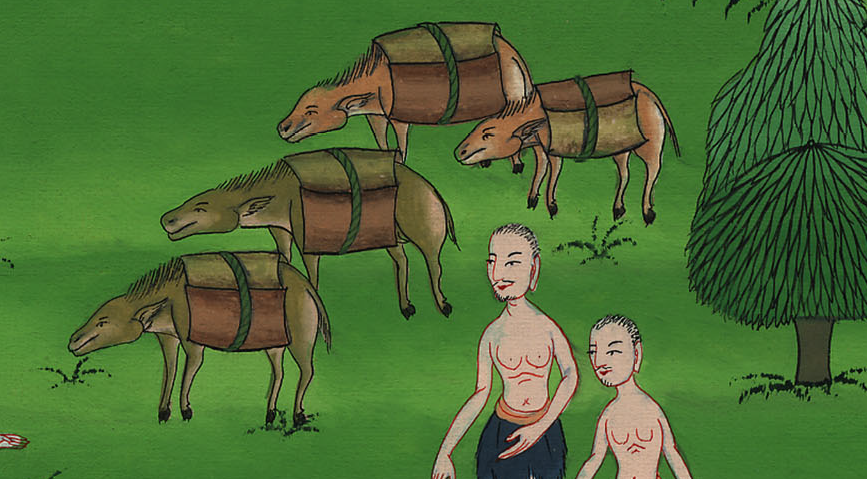 10He said, “Now also let it be according to your words. He with whom it is found will be my slave; and you will be blameless.”
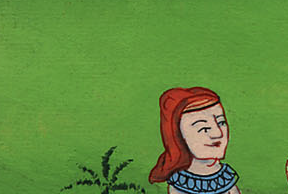 Genesis 44:10
11Then they hurried, and each man took his sack down to the ground, and each man opened his sack.
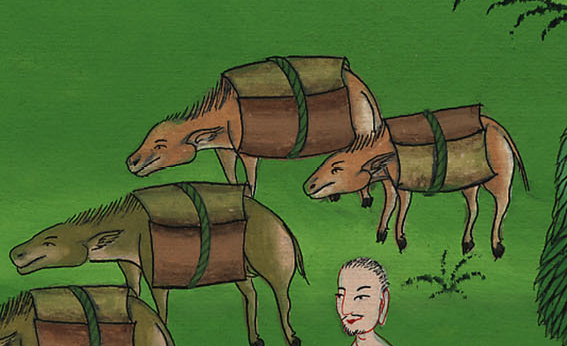 Genesis 44:11
12He searched, beginning with the oldest, and ending at the youngest. The cup was found in Benjamin’s sack.
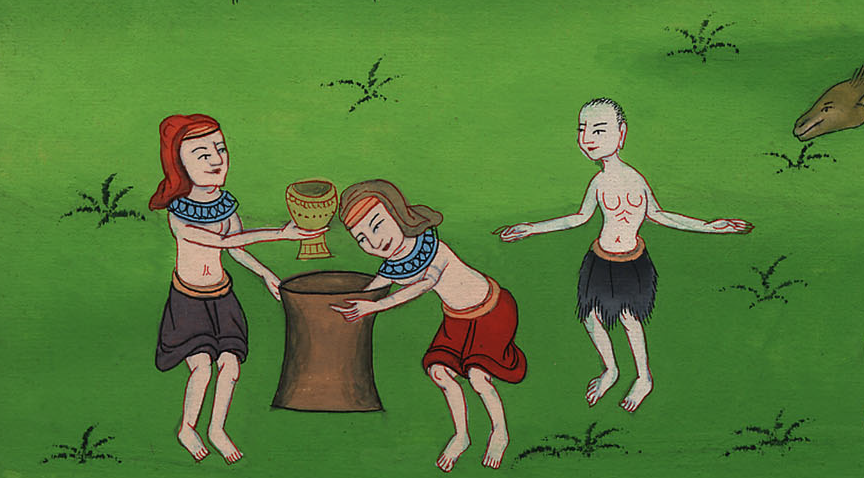 Genesis 44:12
13Then they tore their clothes, and each man loaded his donkey, and returned to the city.
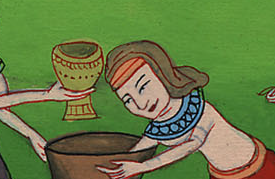 Genesis 44:13